ПОДГОТОВКА  К    ГИА  ПО МАТЕМАТИКЕ
ЗАДАНИЯ   10
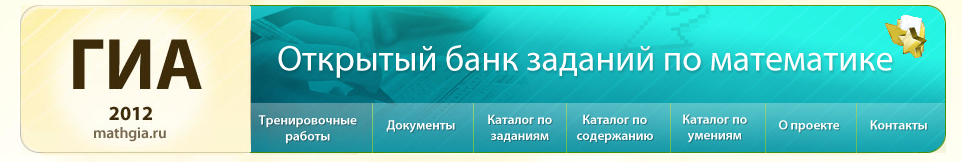 ИЗ ОТКРЫТОГО БАНКА ЗАДАНИЙ

2011-2012 УЧЕБНЫЙ ГОД
УЧИТЕЛЬ: Чернышова А.В.
ДЕМОВЕРСИЯ
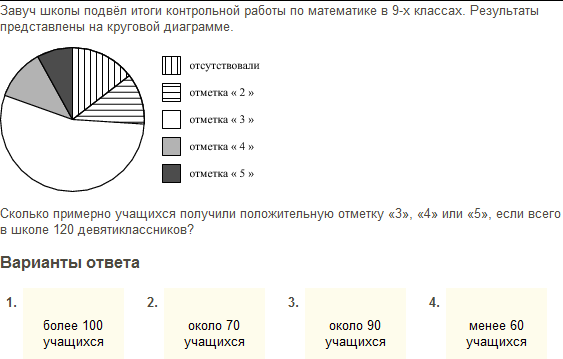 № 206046
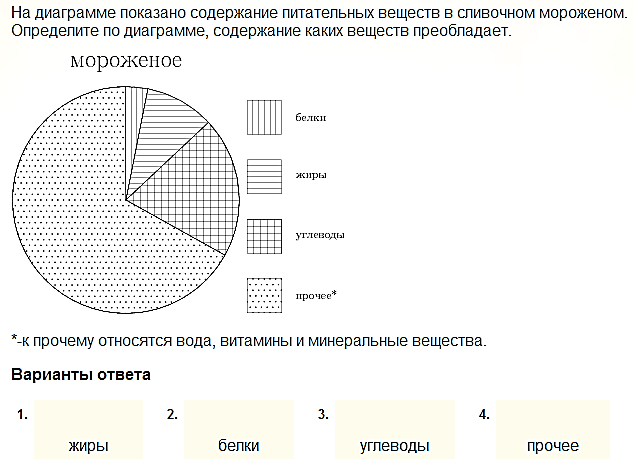 № 206048
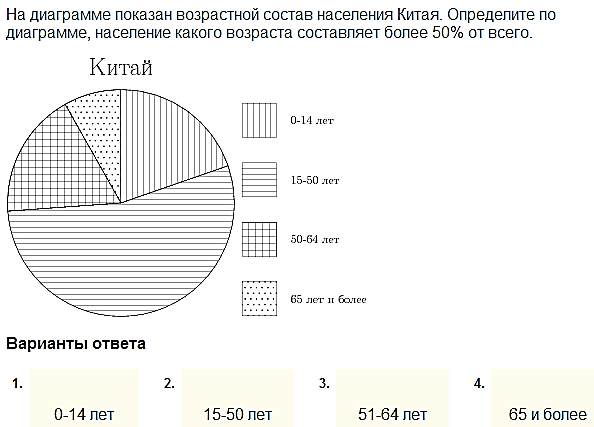 № 206050
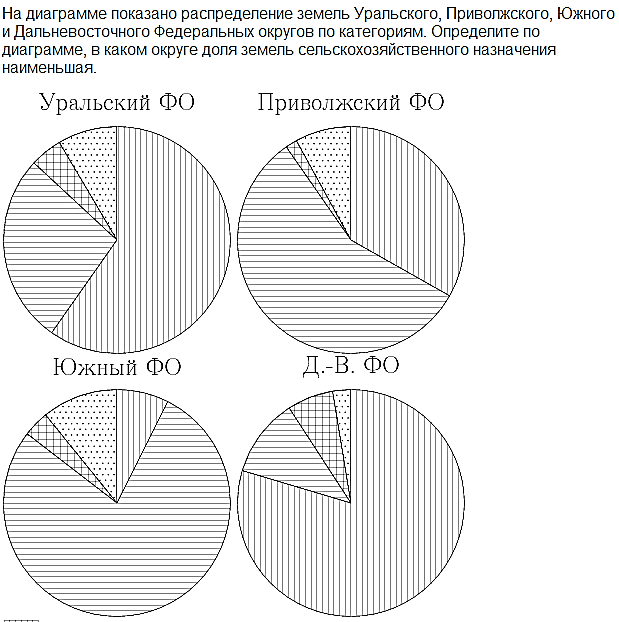 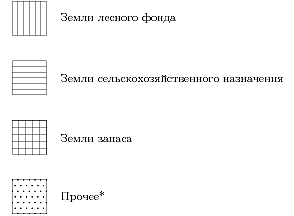 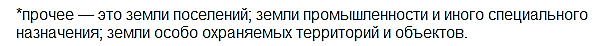 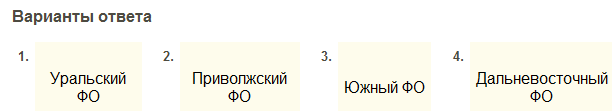 № 206051
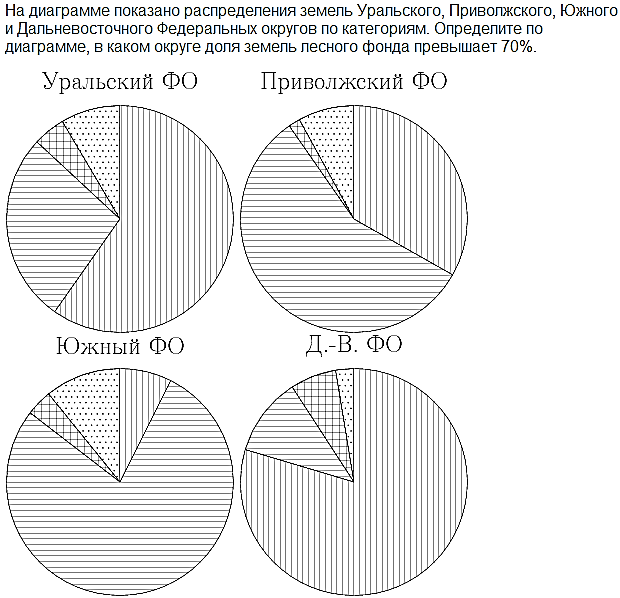 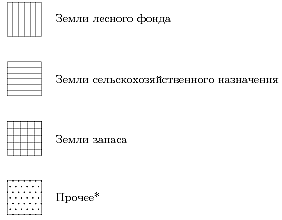 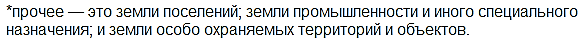 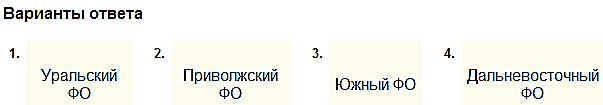 АНАЛОГИЧНЫЕ   ЗАДАНИЯ
№ 206063
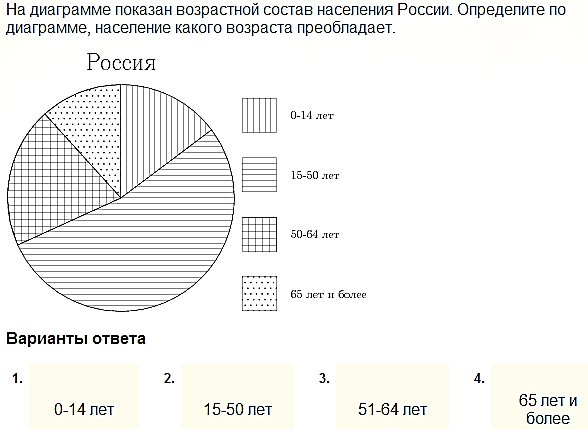 № 206055
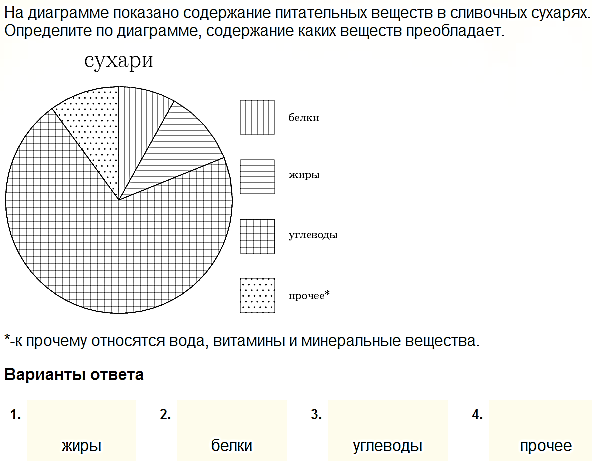 № 206137
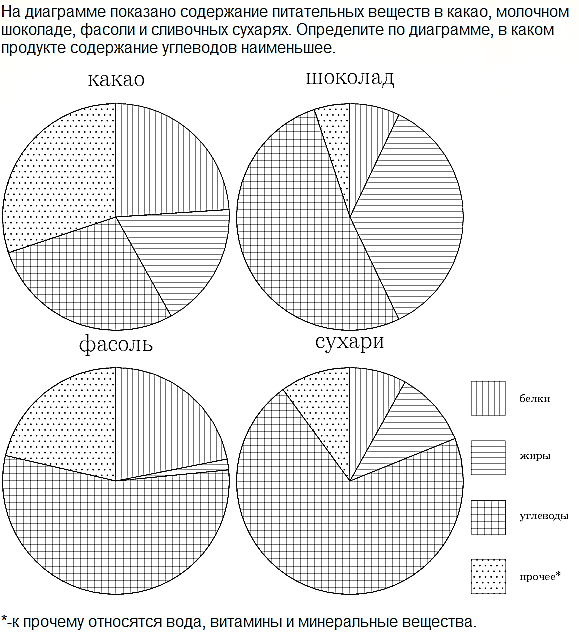 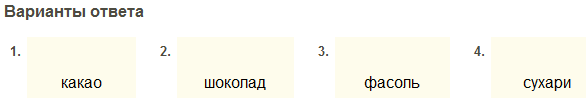 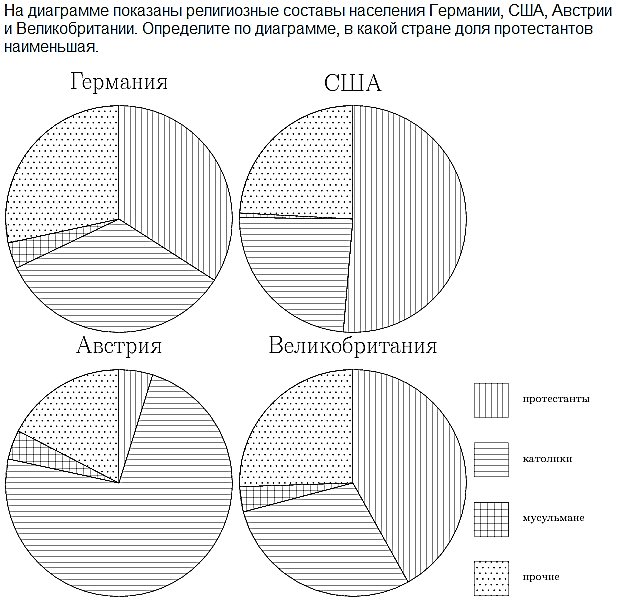 № 206145
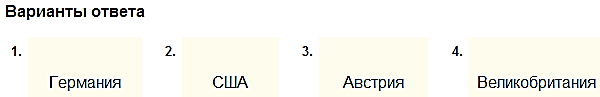 № 206155
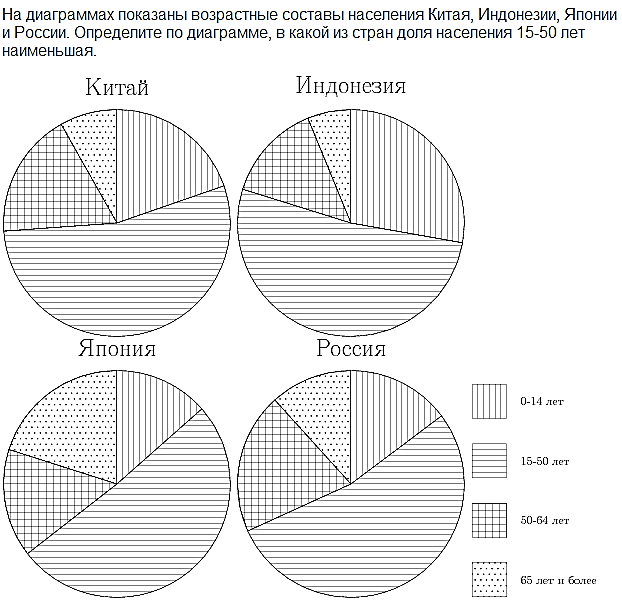 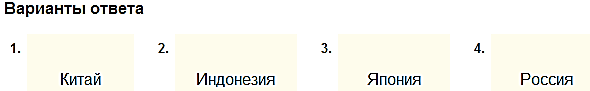